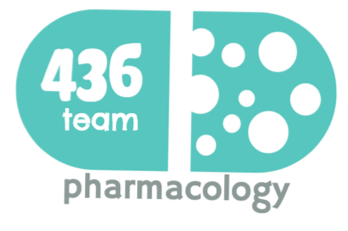 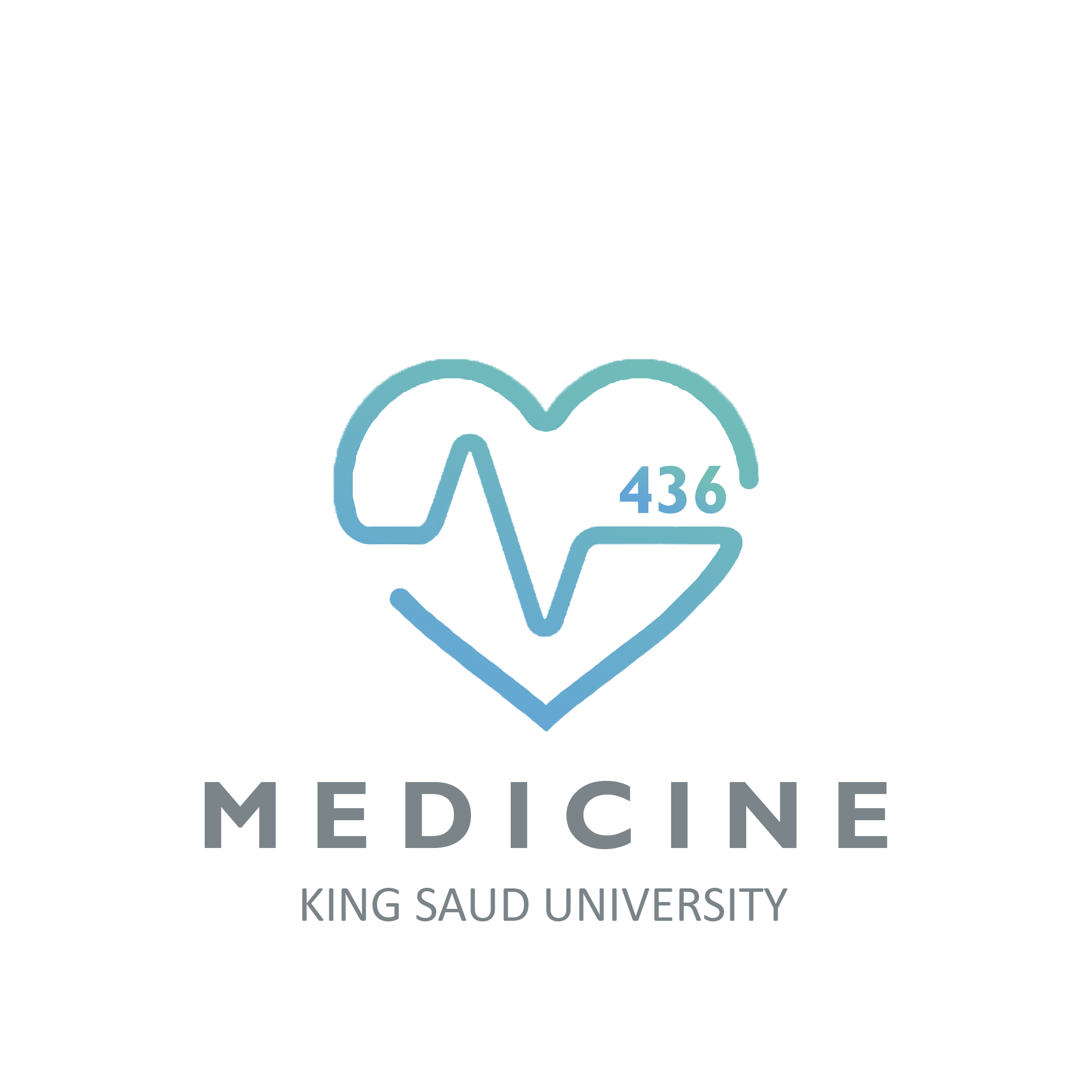 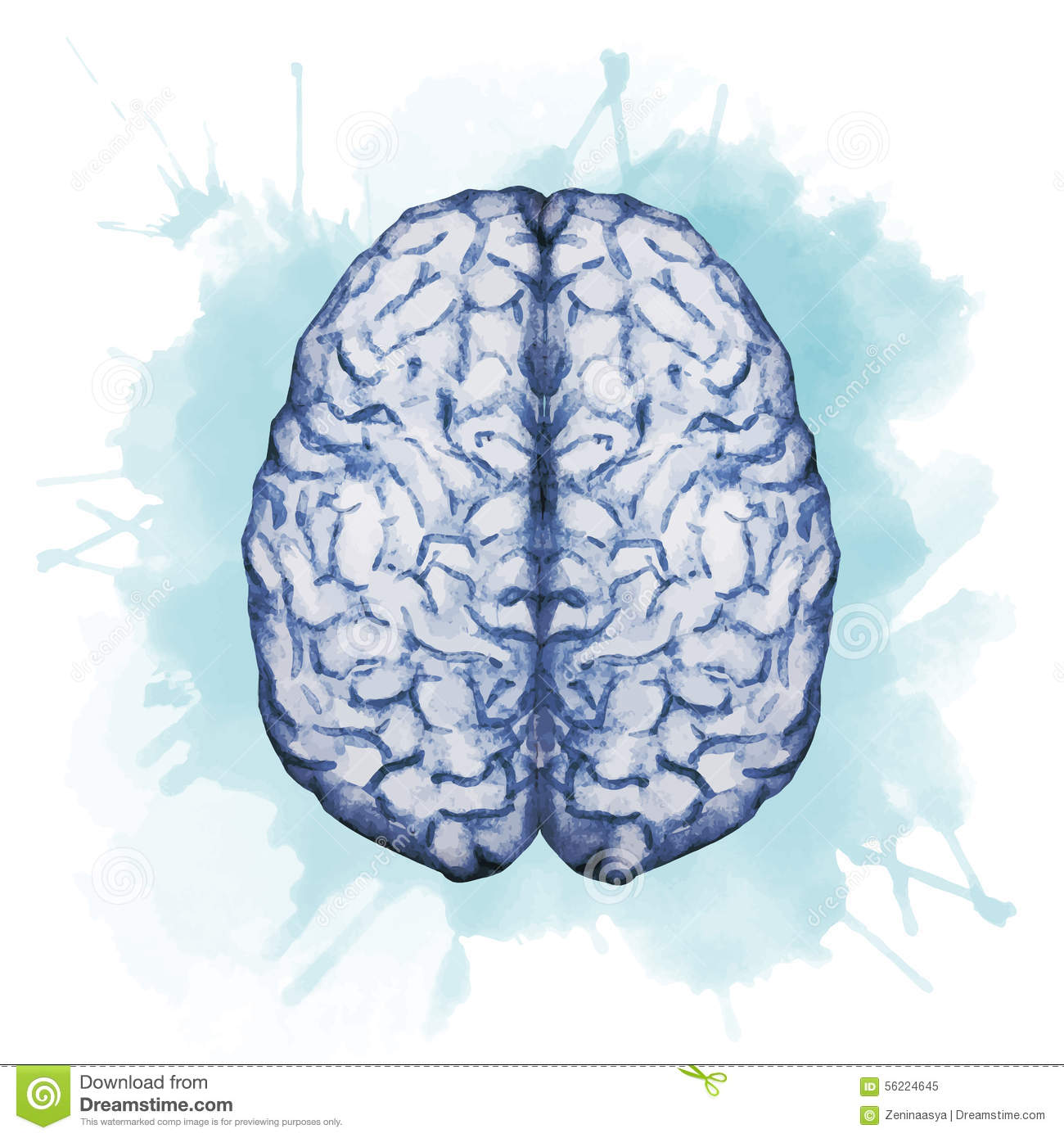 Alcohol and the brain
Objectives:
Describe the pharmacological actions of alcohol
Describe the pharmacokinetic profile of alcohol
Describe the development of intoxication symptoms of alcohol
Describe how alcohol affects various neurotransmitters in the brain.
Identify various toxicity of alcohols at different organs level
Describe the addictive nature of alcohol and its mechanism
Identify alcohol withdrawal symptoms and their management.
Identify clinically relevant drug interactions with alcohol
Hazards of alcohol in pregnancy
Color index:
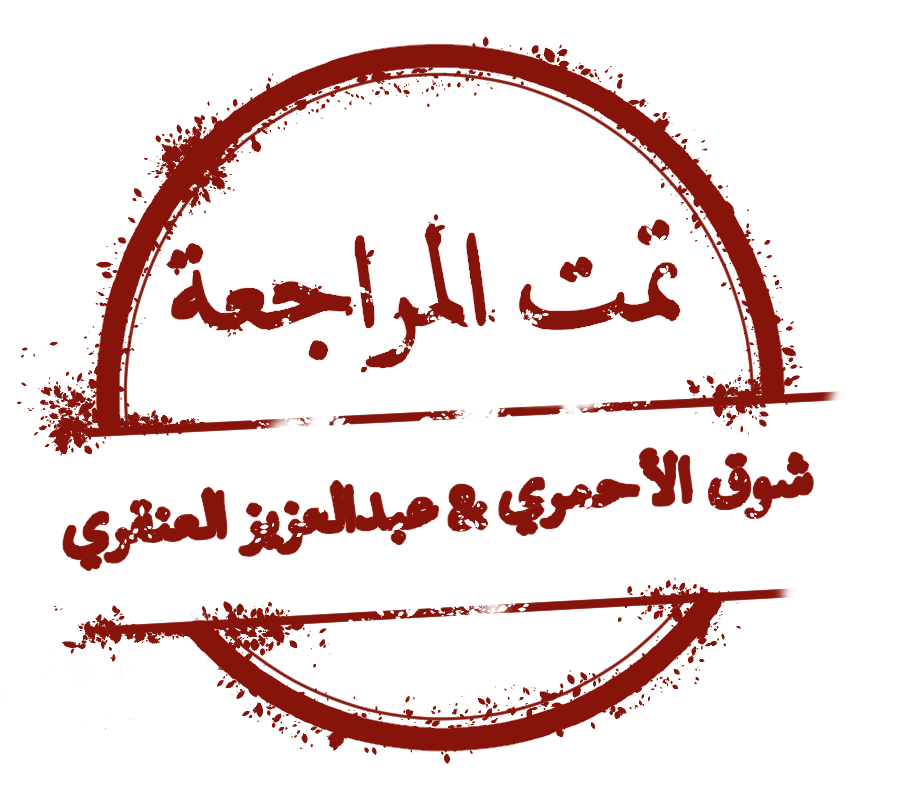 extra information and further explanation  
important 
doctors notes 
Drugs names 
Mnemonics
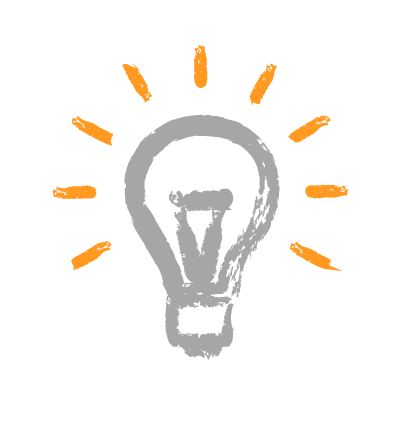 Check out the mnemonics file :
https://docs.google.com/presentation/d/1Z0Vf9oEOJSXo4JIA0mTCk5jB-OU9LP5TFCwz8iBgNac/edit?usp=sharing
Kindly check the editing file before studying this document
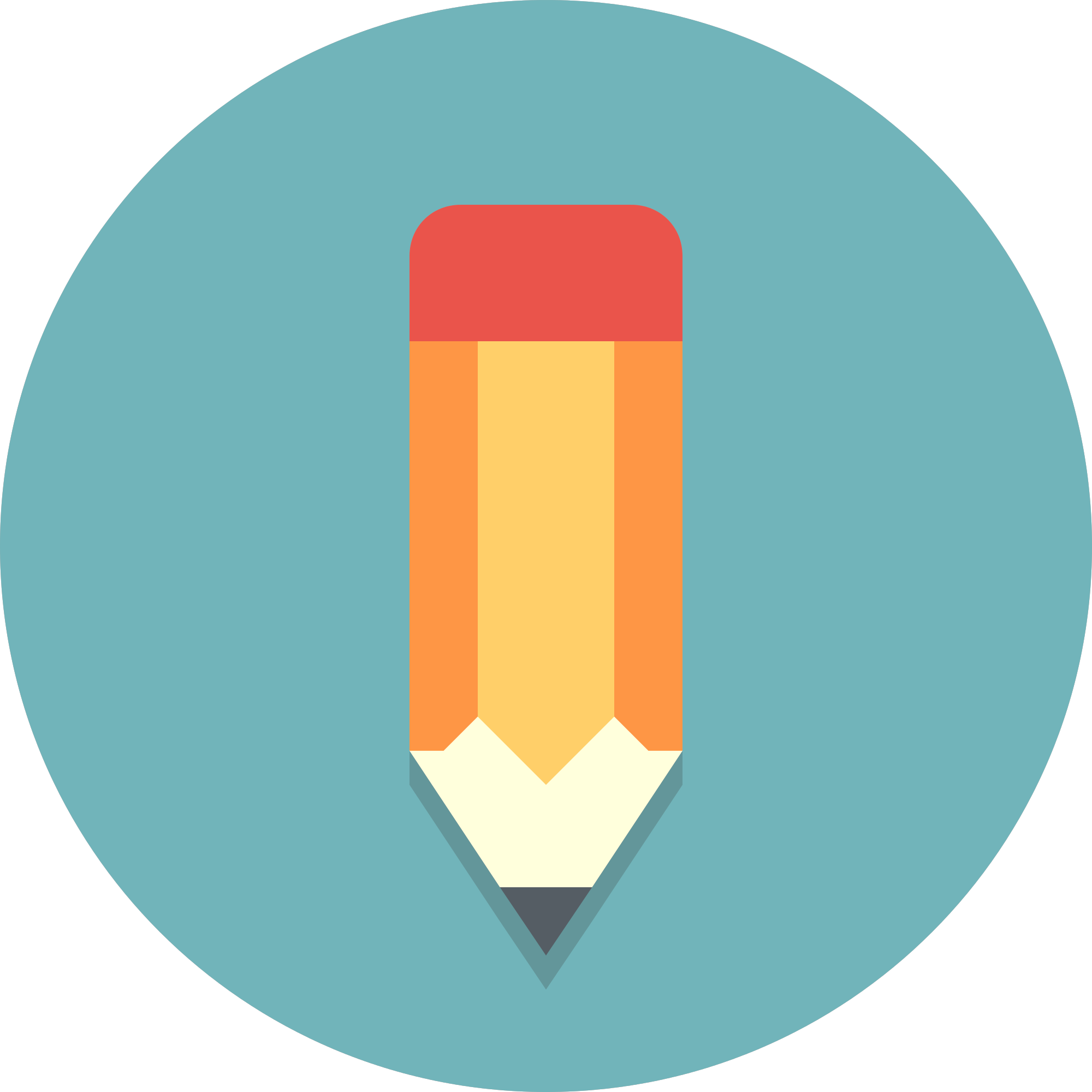 https://docs.google.com/presentation/d/1_-g1vol4eBWPet5xVCkuTGFvvnhFF3PJmU0tWtEEw_o/edit?usp=sharing
Ethyl Alcohol (ethanol)
Alcohol metabolism (major pathway)
Alcohol Metabolism; 90-98% metabolized in liver Depends on cytosolic enzyme (alcohol dehydrogenase)
Acetaldehyde in more toxic than ethanol
Oxidation reaction
Alcohol dehydrogenase
CH3CH2OH (Ethanol)
CH3CHO(Acetaldehyde)
Aldehyde (acetaldehyde) dehydrogenase
 
mitochondrial enzyme
NAD+ 


NADH
NAD+       NADH
CH3COOH( Acetic Acid(
Co2+water
Depends on the microsomal enzymes
CH3CH2OH  (ethanol)
Alcohol dehydrogenase
cytosol
ER
(Endoplasmic 
Reticulum)
O2
NADPH


      NADP+
CYP450
NAD+ 


NADH
The same effect of alcohol dehydrogenase,
Convert alcohol acetaldehyde
Hepatic cellular processing of (minor pathway)
Hepatic ethanol metabolism
Acetaldehyde
*If NAD+ is low in the body, the body will be destroyed by the huge amount of free radicals.
Mitochondrion
NAD+* 


NADH
Aldehyde dehydrogenase
Acetate
Extrahepatic tissue
Alcohol dehydrogenase
Alcohol
Acetaldehyde
NADH
NAD+
NAD+
Alcohol dehydrogenase
NADH
Acetyl CoA
Acetate
Citric Acid Cycle
Energy
Fatty Acid synthesis
Fatty liver
Genetic variation of alcohol metabolism
Aldehyde Dehydrogenase polymorphism
Acute acetaldehyde toxicity after alcohol intake characterized by:
Asian populations (including Chinese, Japanese, Taiwanese, Korean) have genetic variation in aldehyde dehydrogenase resulting in a variant allele ALDH2*2.
 Genetic variation of alcohol metabolism →Which means that acetaldehyde can NOT be converted to acetate due to aldehyde dehydrogenase deficiency. 
They metabolized alcohol at slower rate than other populations.
Can develop “Acute acetaldehyde toxicity” after alcohol intake →it has a beneficial effect →This Strongly protect against alcohol-use disorders and prevent them from becoming alcoholic. 
*Polymorphism is the existence of one gene in different forms.
Explanation : The Asian people will have accumulation of acetaldehyde 
So when they get another drink of alcohol more acetaldehyde will be formed so the following characters will start to appear (nausea , vomiting, …) .
And that’s one way to treat alcoholism people to let them stop drinking  (will be discussed later)
*↑ NMDA receptors amount →they become more sensitive →begin to be tolerance  and if the drinker didn’t ↑ the dose →withdrawal symptoms will start to appear
Complications Of Chronic Alcohol Use (Alcoholism)
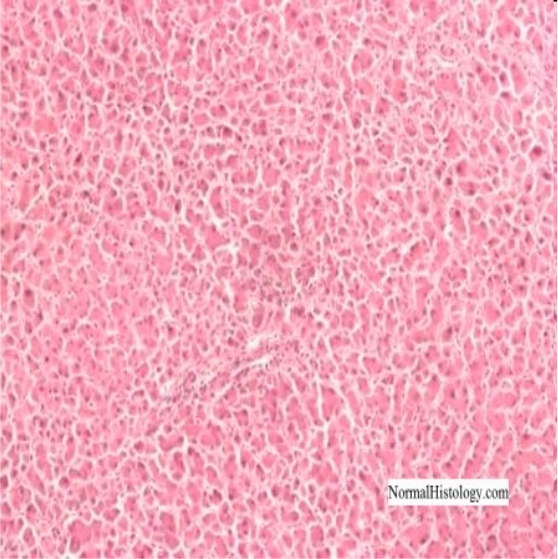 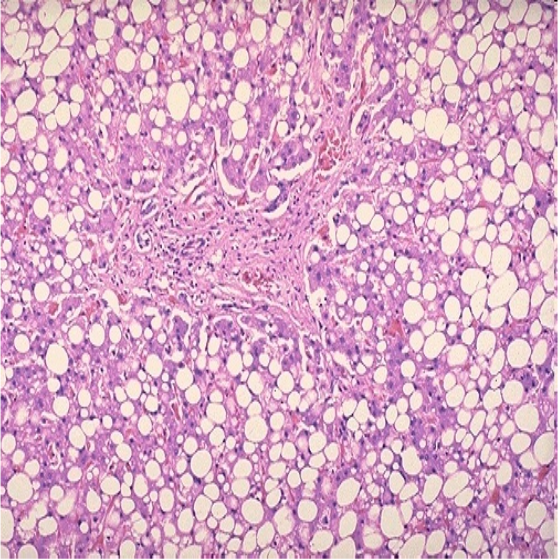 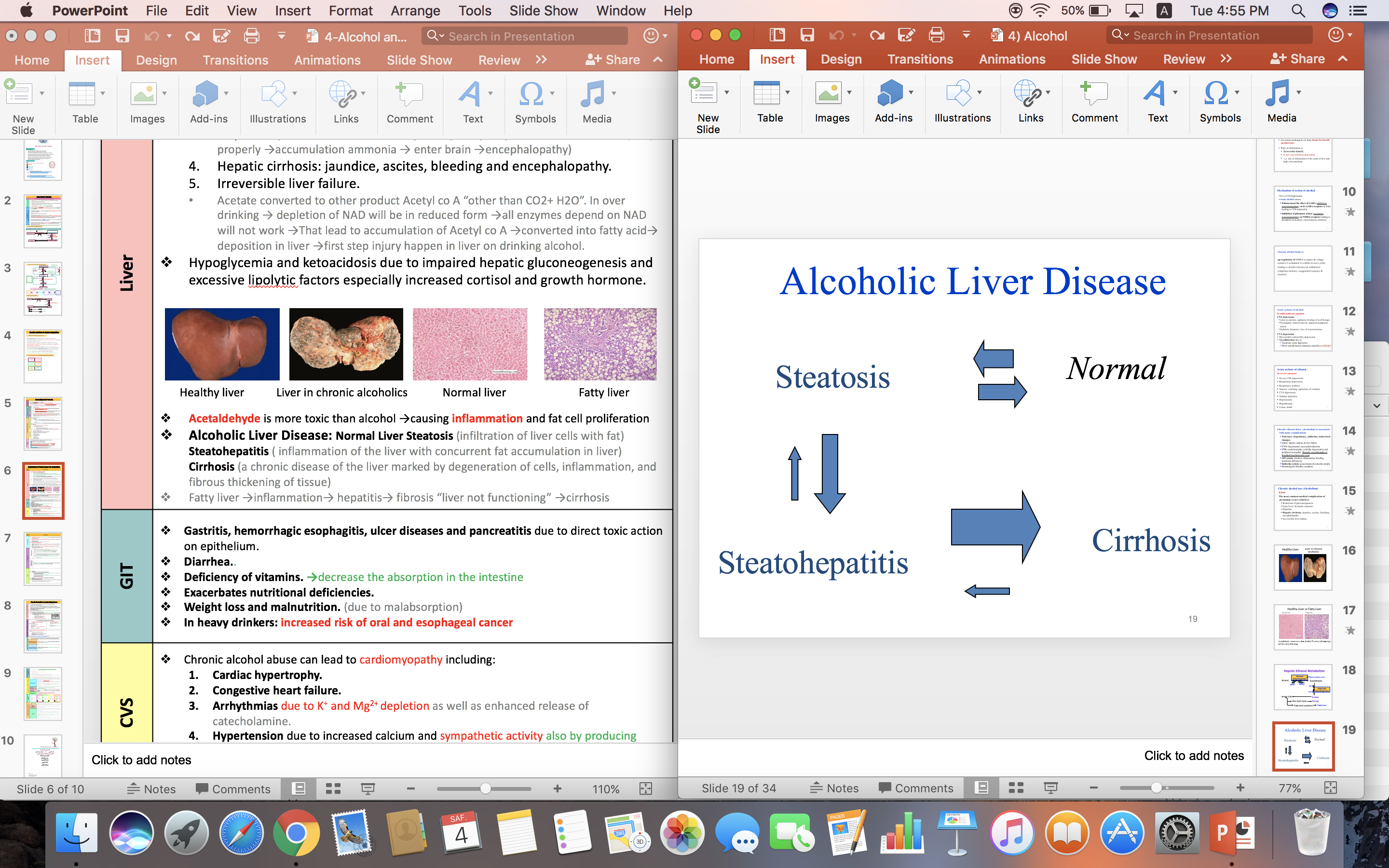 Healthy liver   Liver in chronic alcoholics    Normal liver           Fatty liver
Chronic Alcoholism Associated Syndromes
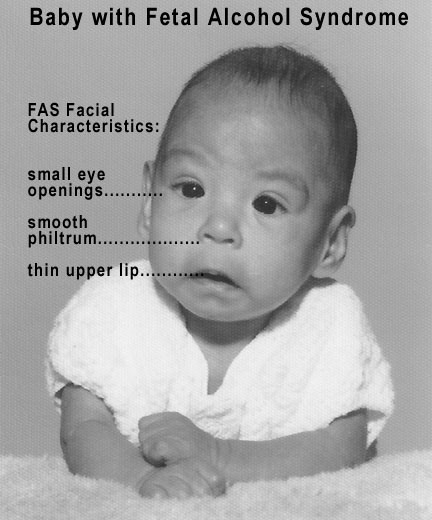 Disulfiram induced symptoms render alcoholics afraid from drinking alcohol
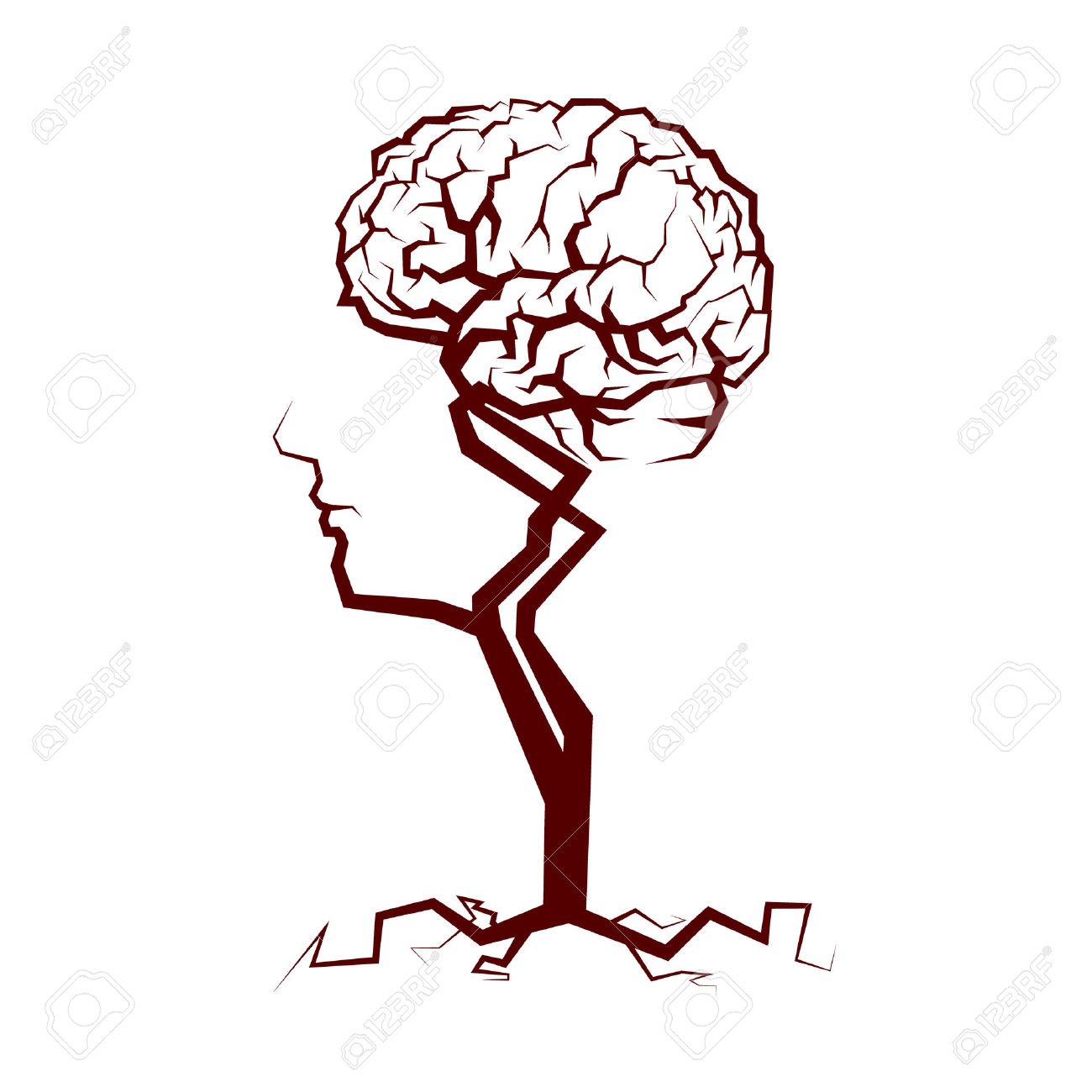 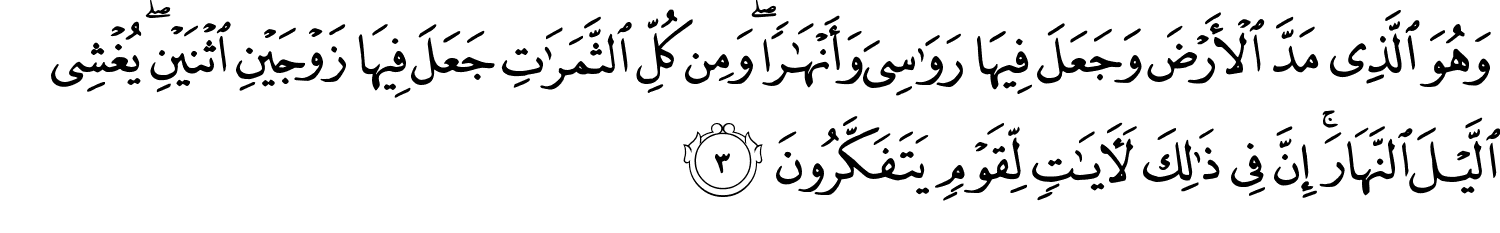 قادة فريق علم الأدوية :
لين  التميمي             &     عبدالرحمن ذكري
الشكر موصول لأعضاء الفريق المتميزين :
عبدالرحمن الراشد
عمر تركستاني
معتز الطخيس
خالد العيسى
إبراهيم فتياني
لينا الوكيل
روان سعد القحطاني
References :
1- 436 doctors slides 
2-435 teamwork
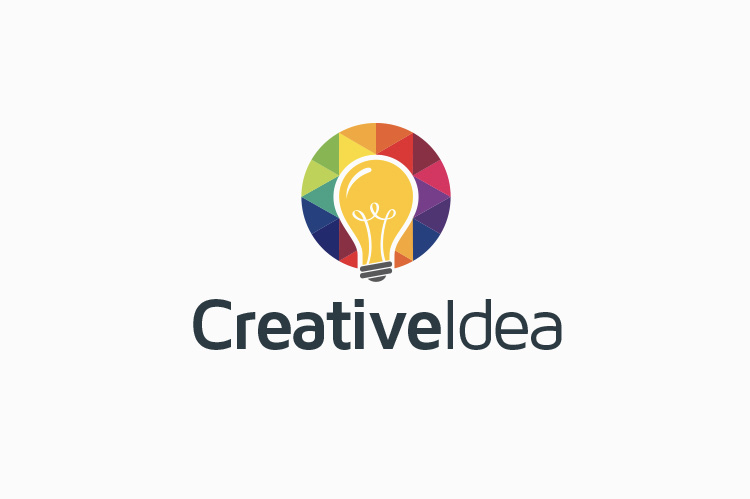 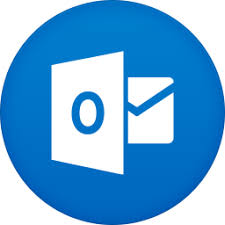 pharma436@outlook.com
Your feedback:
https://docs.google.com/forms/d/e/1FAIpQLSc57qjDXLPcQLYftI27W91gCKD2RgH0OzQDdDxsiLYmH9DKtw/viewform
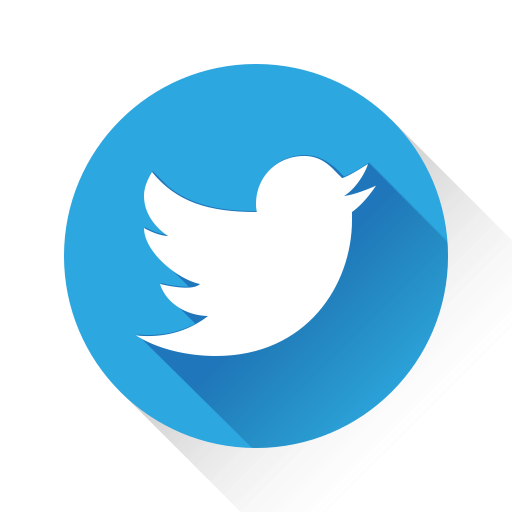 @pharma436